Наставничество как форма социально-педагогического сопровождения детей и молодежи на базе общего и профессионального образования
Андриянова Дарья Дмитриевна
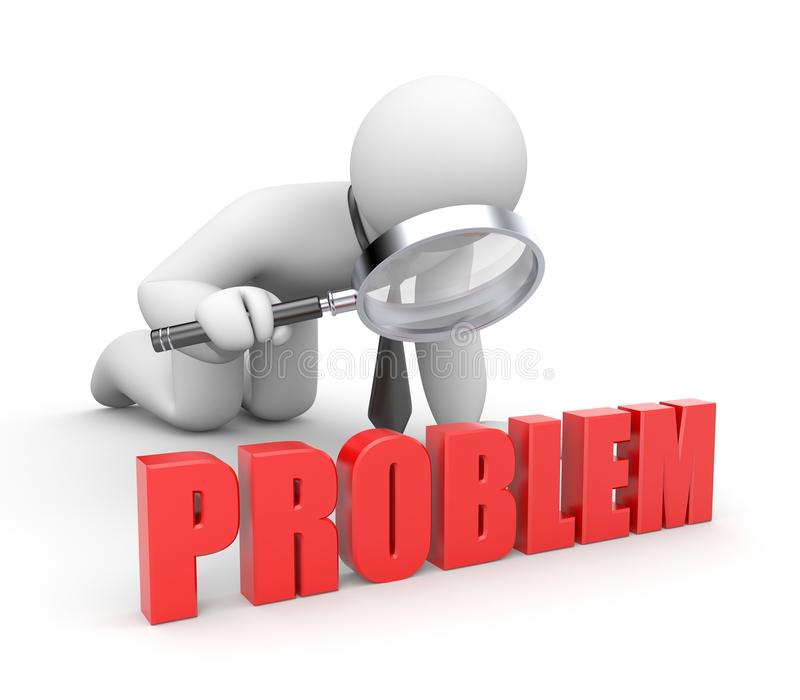 Выявленная проблема
Низкое количество учащихся, принимающих участие в различных олимпиадах и конкурсах
Цель и основные задачи работы с учениками
Выявить и раскрыть талантливых ребят
Развить интерес учащихся к изучению предметов
Расширить у углубить знания в определенной предметной области
Создать необходимые условия для поддержки одаренных детей
Помочь определиться с выбором будущей профессии
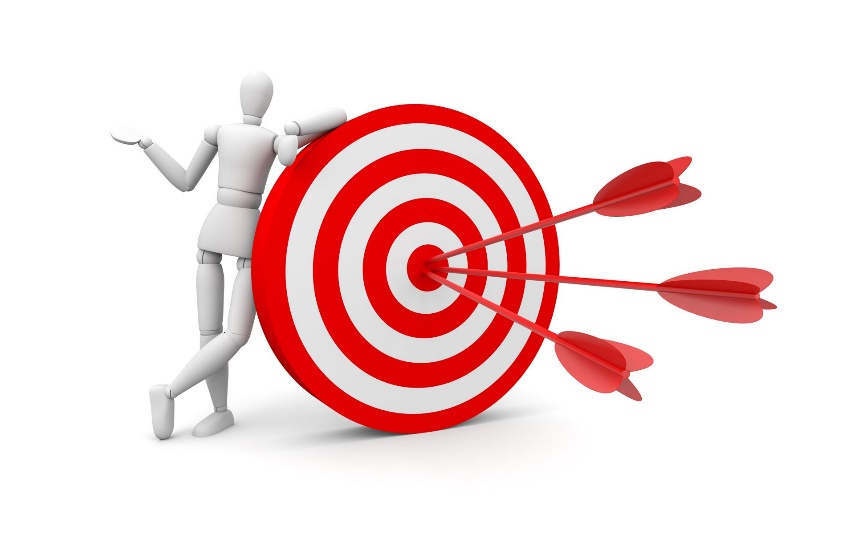 Структура управления
Координатор
Директор школы
Куратор
Заместитель директора школы по учебной части
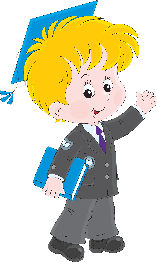 Наставляемые
Ученики, учителя молодые специалисты
Наставники
Учителя/ученики
Цикл наставничества – 1 учебный год (сентябрь-май).
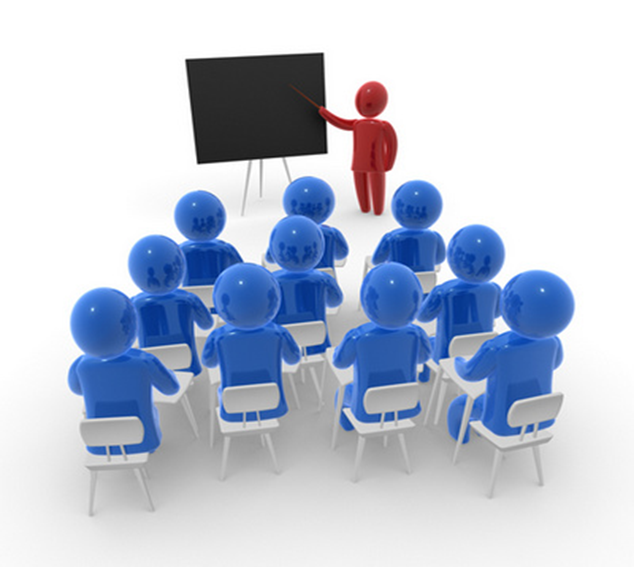 Цикл наставнической деятельностиЭтап 1. Подготовка условий для запуска программы
Информировать педагогов, обучающихся и родителей о подготовке программы путем размещения информации на сайт школы, социальные сети, информационный стенд.
Определить цель, задачи, ожидаемые результаты
Создать организационные условия для осуществления программы
Издание приказа «Внедрение целевой модели наставничества в МБОУ СОШ Гайтерского с.п.
Разработка и утверждение Положения о наставничестве в МБОУ СОШ Гайтерского с.п.
Разработка и утверждение Целевой модели наставничества в МБОУ СОШ Гайтерского с.п.
Разработка и утверждение «дорожной карты» внедрения системы наставничества в МБОУ СОШ Гайтерского с.п.
Этап 2. Формирование базы наставляемых
Информировать родителей, педагогов, обучающихся о возможностях и целях программы путем размещения информации на сайт школы, социальные сети, информационный стенд.
Организовать сбор данных о наставляемых путем анкетирования






Выявить конкретные проблемы учеников (анализ анкет, беседы)
Составить список наставляемых, которые выразили добровольное желание
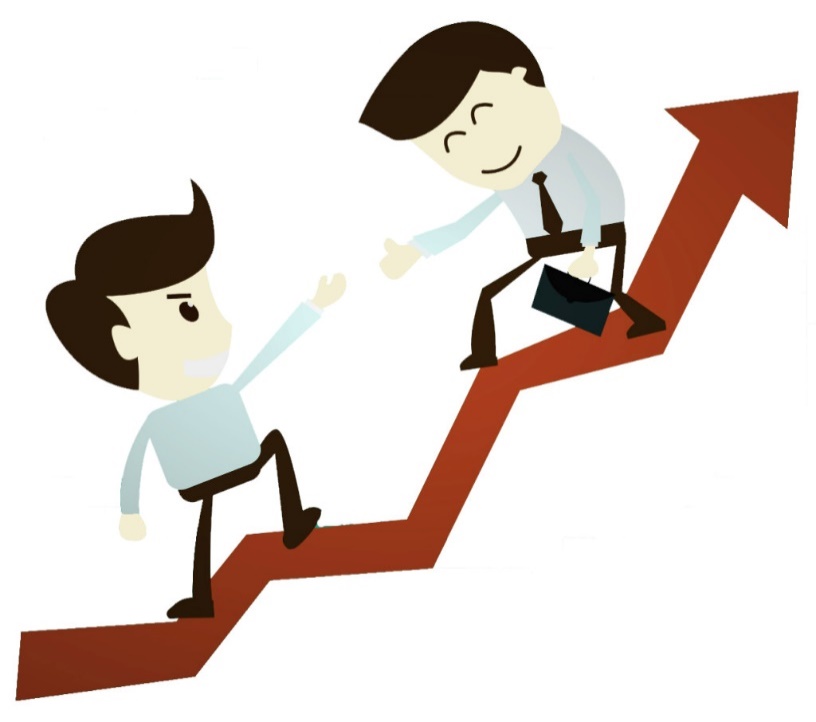 Этап 3. Формирование базы наставников
Круглый стол для вовлечения потенциальных наставников (личное желание, совещание)
Сформировать базу наставников путем анкетирования




Получить согласие на внесение в базу наставников
Внести данные наставника в базу
Этап 4. Отбор и обучение наставников
Раскрыть все качества наставников путем собеседования
Отбор наставников по интересам (анкетирование)
Выявить уровень подготовки к работе с наставляемыми
Обучение наставников необходимо разделить на:
первичное, при приобретении статуса «Наставник»
систематическое, в процессе ведения наставничества (не менее 1 раза в год).
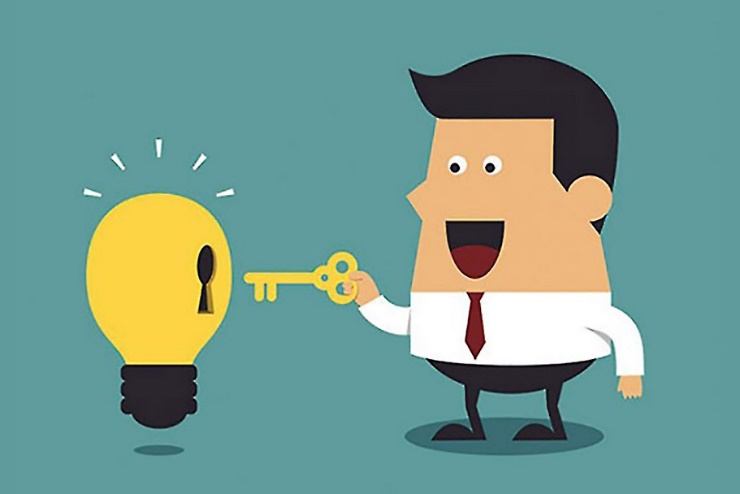 Этап 5. Формирование наставнических пар/групп
Подбор пар наставник-наставляемый по целям/желаемому результату
Организовать первые встречи наставника и наставляемого
Составить список сформированных пар, желающих работать вместе
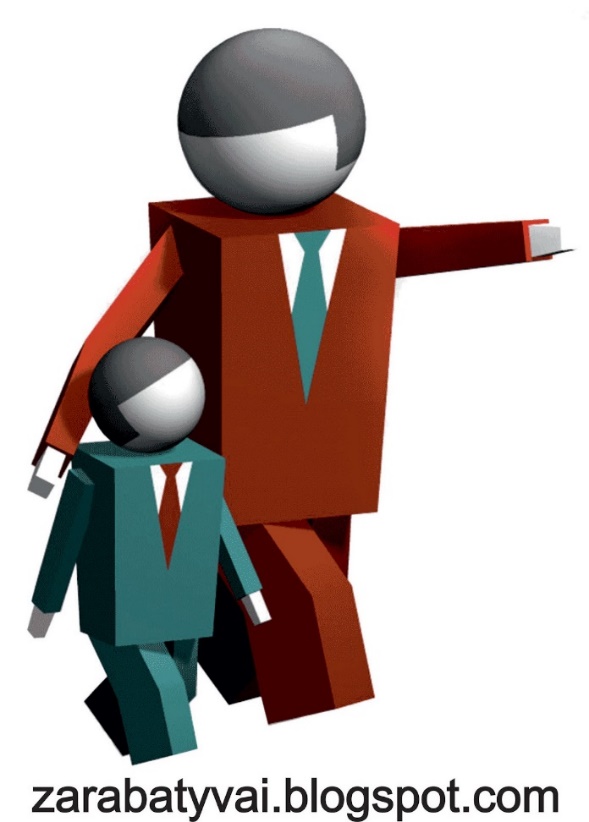 Этап 6. Организация работы наставнических пар/групп
Организовать регулярные встречи наставника и наставляемого один раз в неделю (установленный день)
Организовать контроль достижения планируемых результатов один раз в  недели в виде заполнения дневника наставника и наставляемого
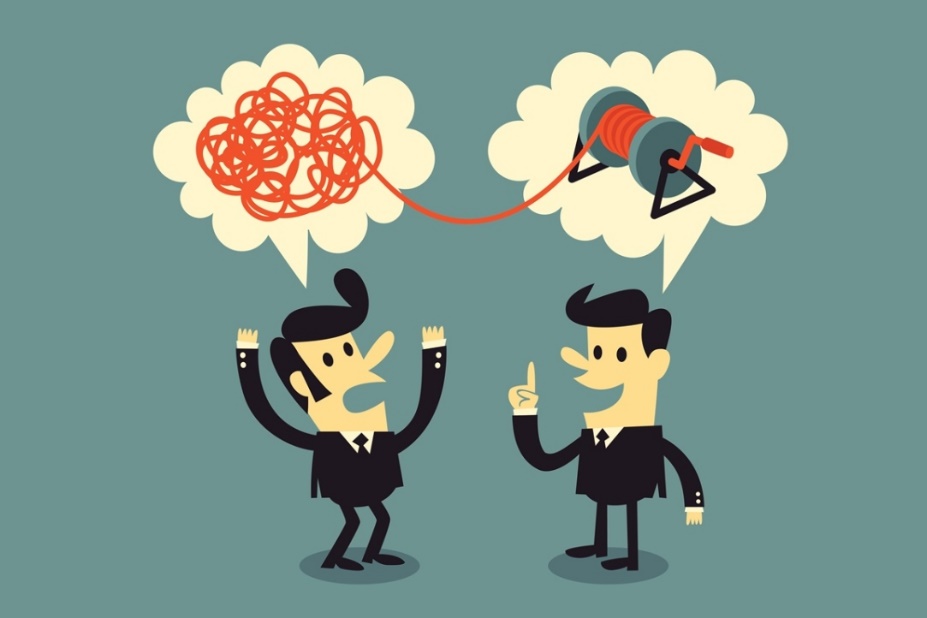 Этап 7. Завершение наставничества
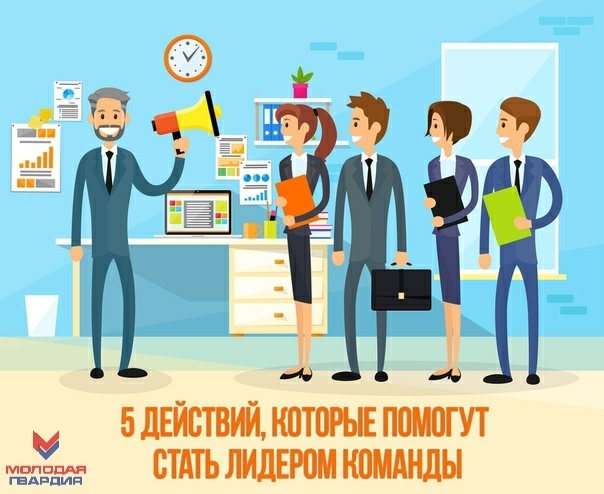 Мониторинг личной удовлетворенности в программе
Подвести итоги
Сделать анализ работы за год
Поставить цель на следующий учебный год
Провести итоговое мероприятие
Публикация результатов программы наставничества, лучших наставников на сайте школы, социальных сетях, информационном стенде. 

Анализ завершения наставничества можно провести в форме:
Презентации (с показателями успехов-до/после);
Фильма (видеоролики эмоционального состояния, процесс работы)
СПАСИБО ЗА ВНИМАНИЕ!!!
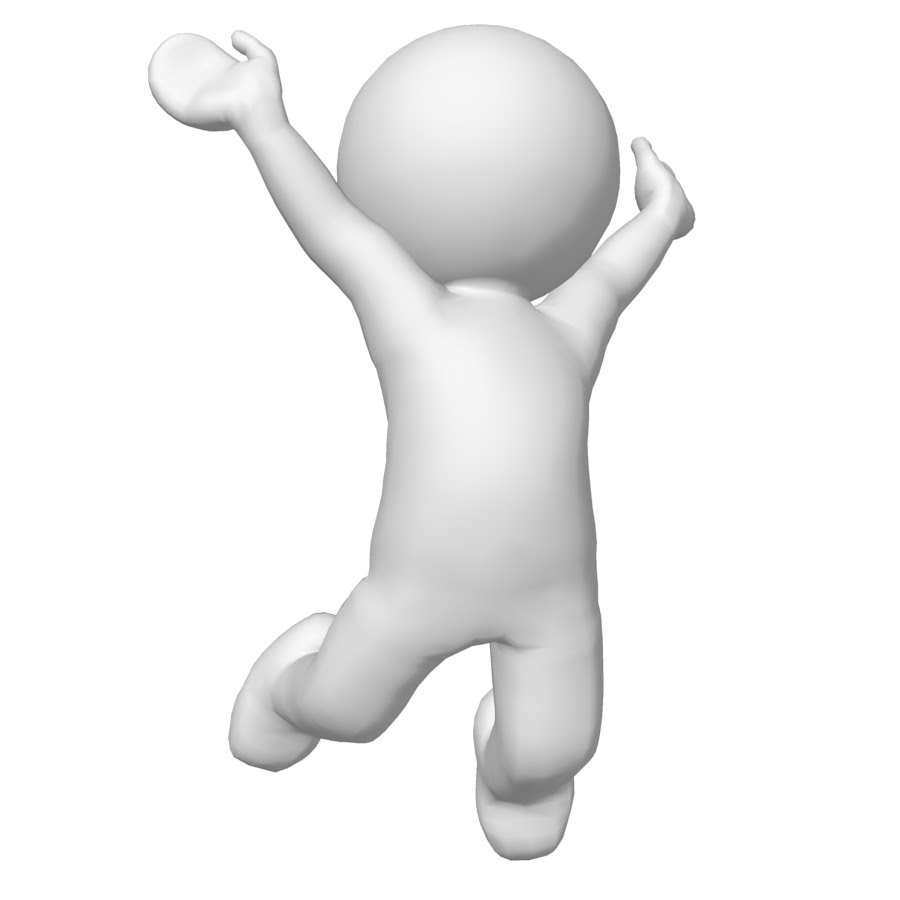